Kindness and Wellbeing Challenge x100 - Kindly shared by Miss Bishop from Carshalton Boys Sports College
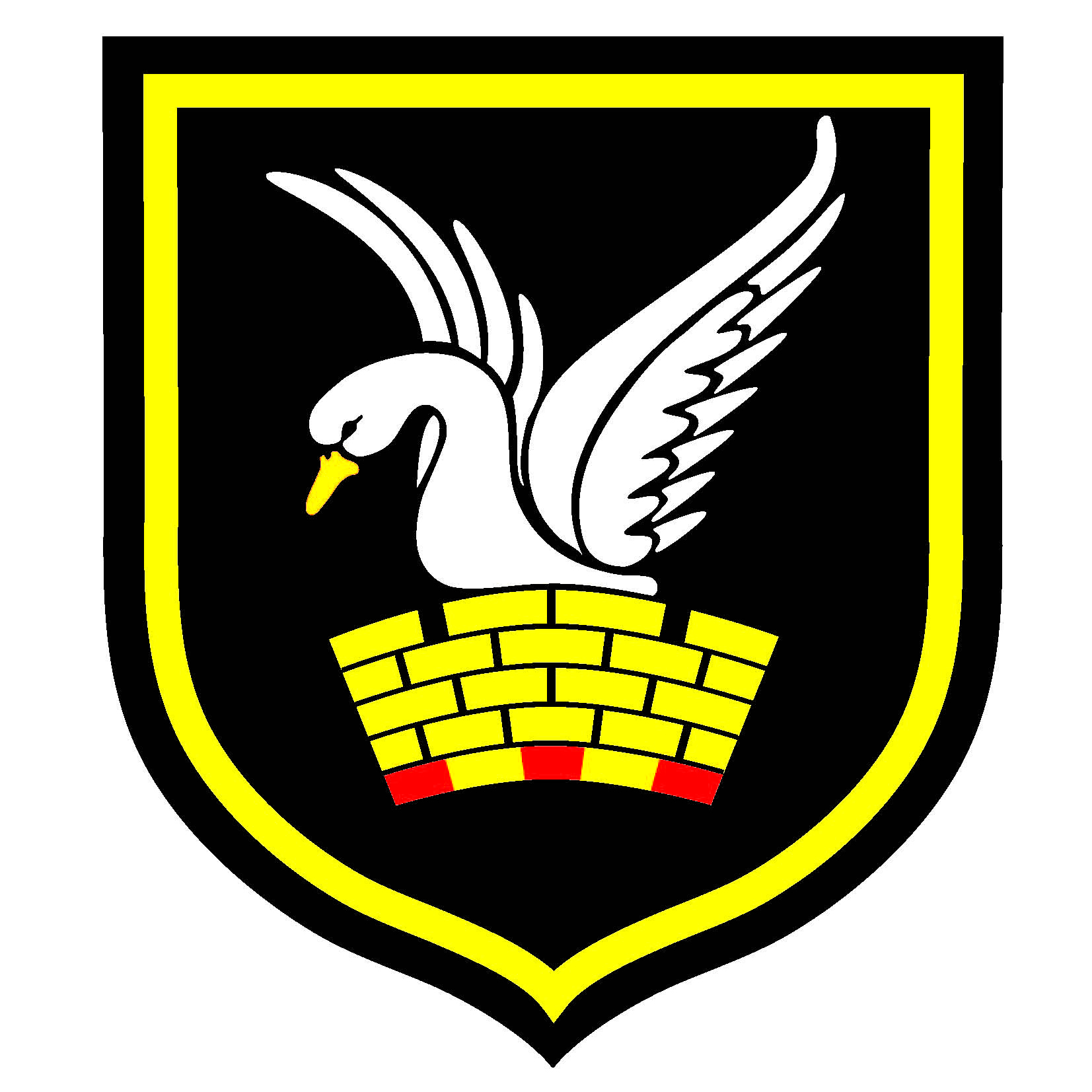 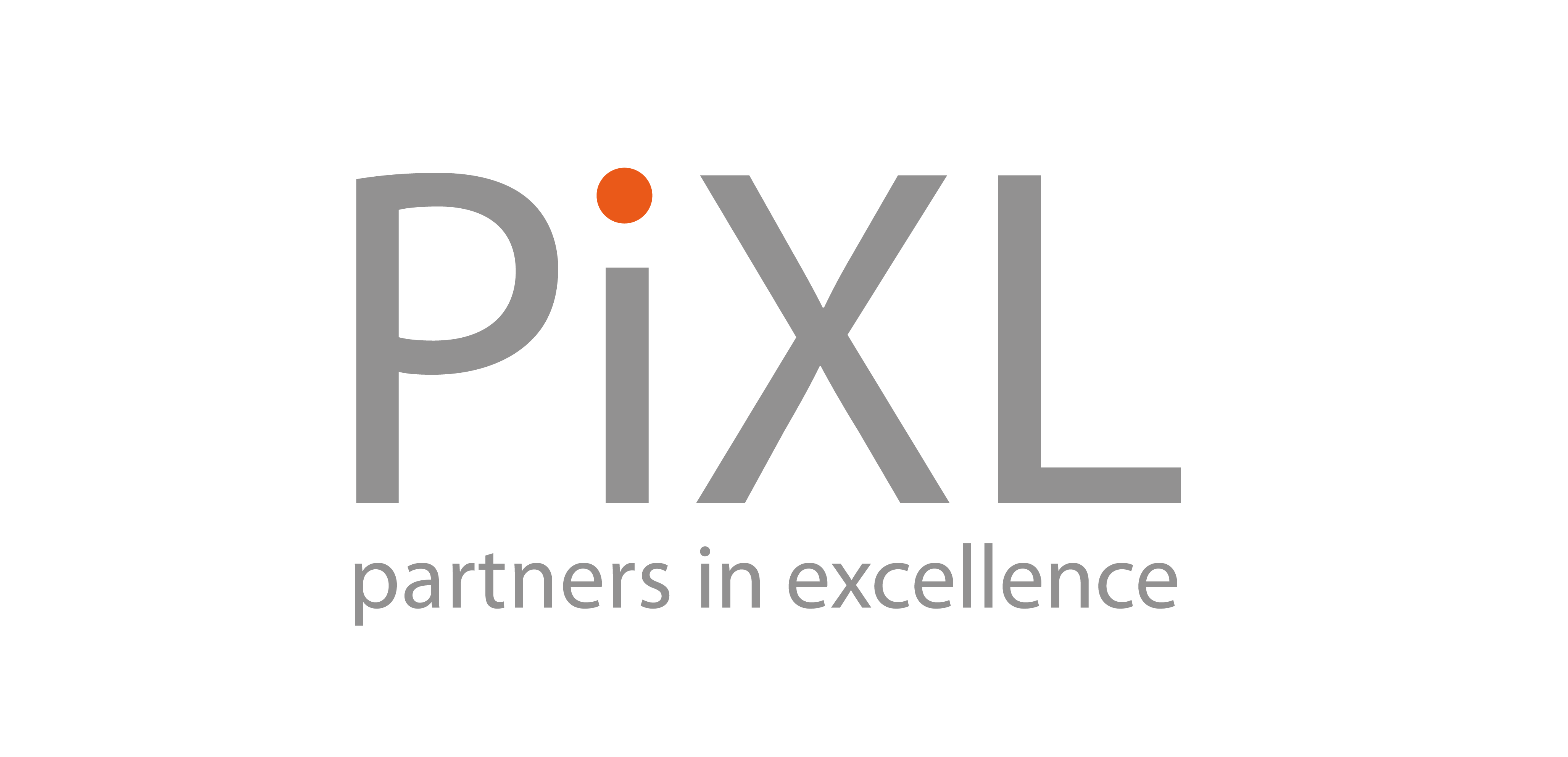 Whilst you are working from home, try and complete AS MANY of these as possible.  Fill in the boxes in a colour OR simply add the date you did this. You can paste any photos/links to your work into a new slide. If you or your parents use social media, please share photos of you doing any of the challenges and tag #PiXLBeKind.  GOOD LUCK.